Velkommen til storsamling
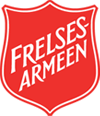 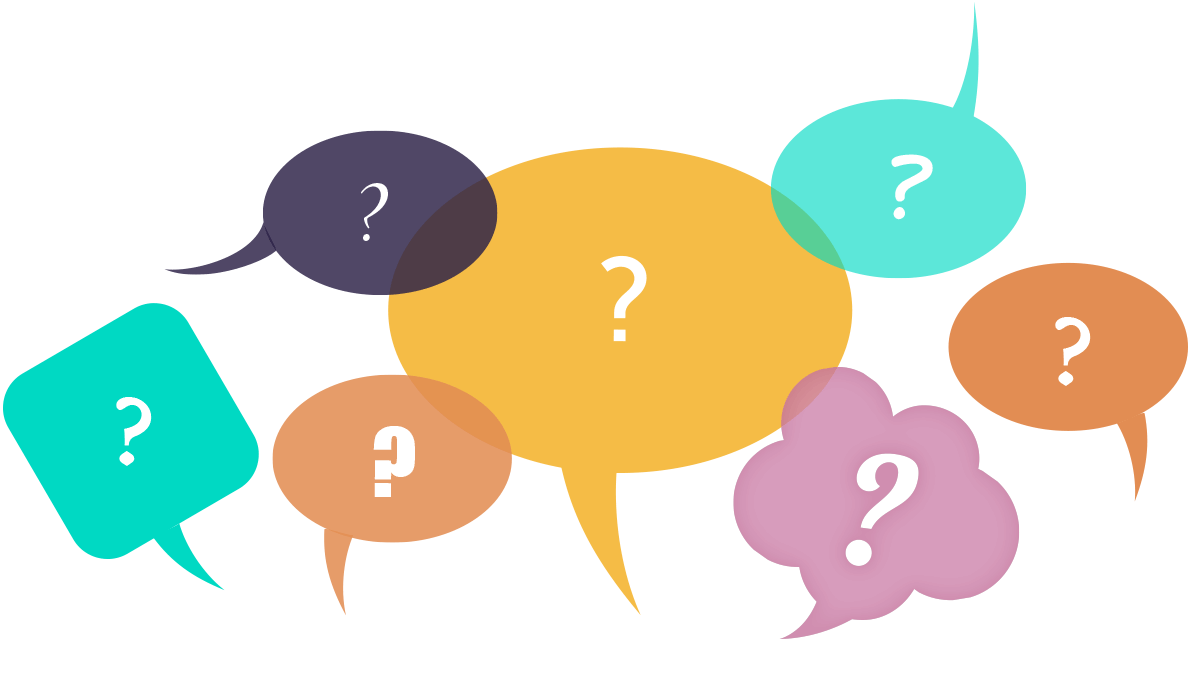 Hvordan skapte Gud verden?
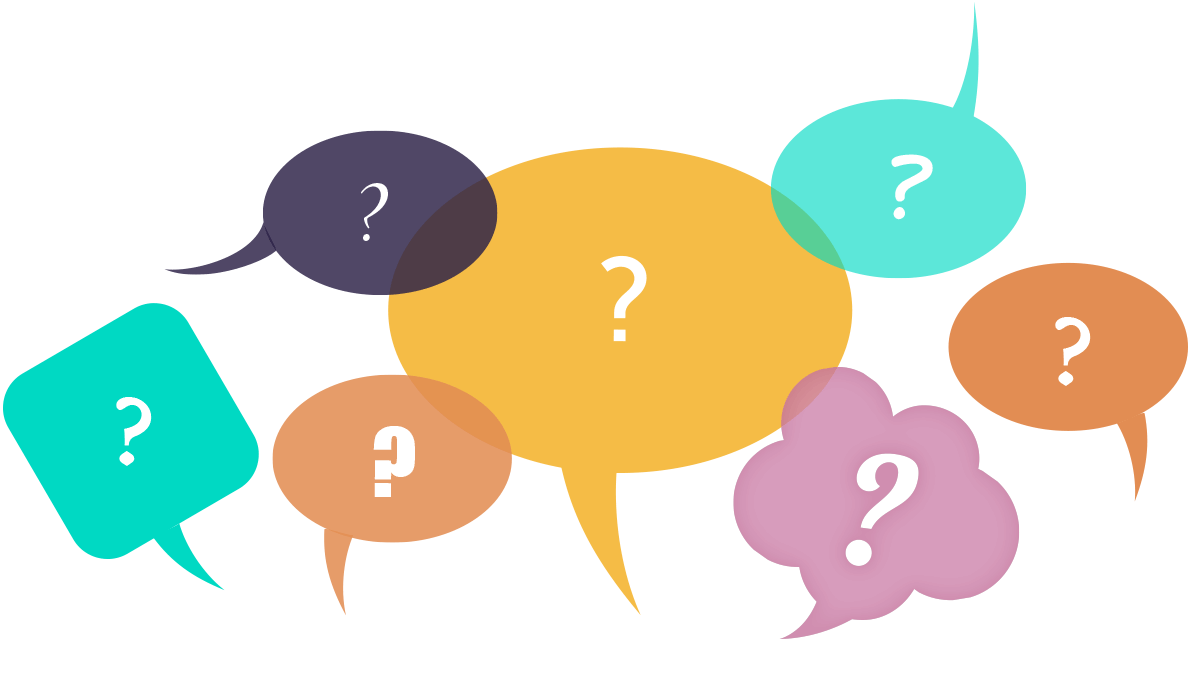 Hvordan skapte Gud menneskene?
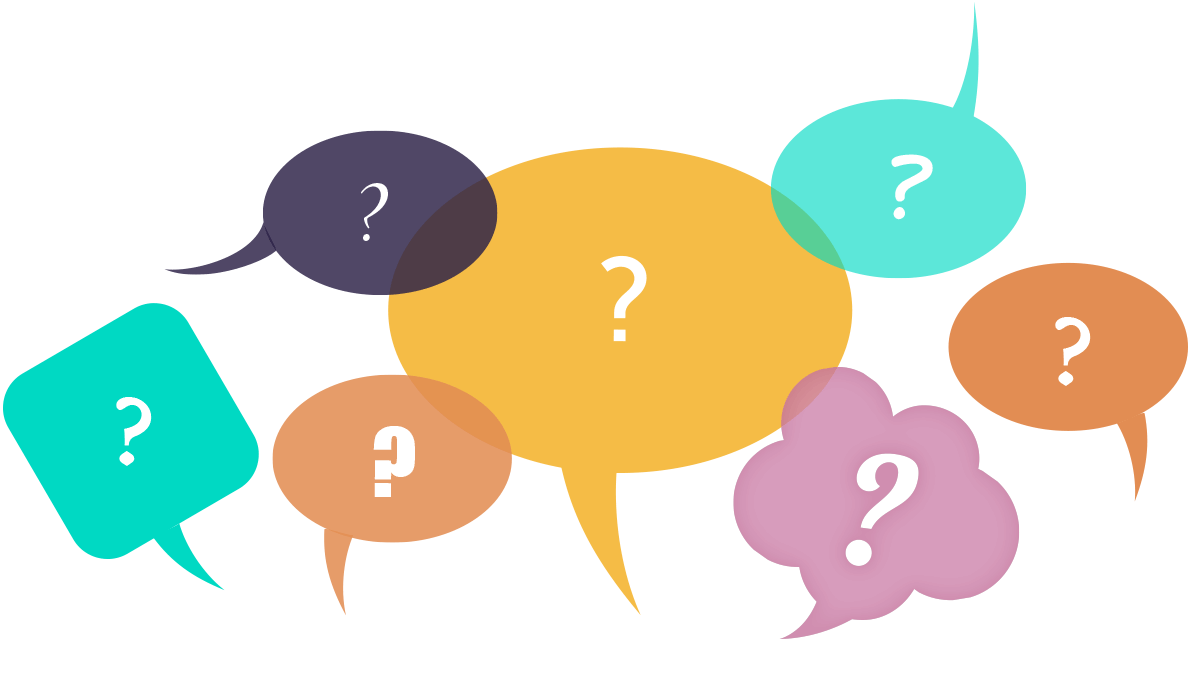 Hvorfor har mennesker forskjellig hudfarge?
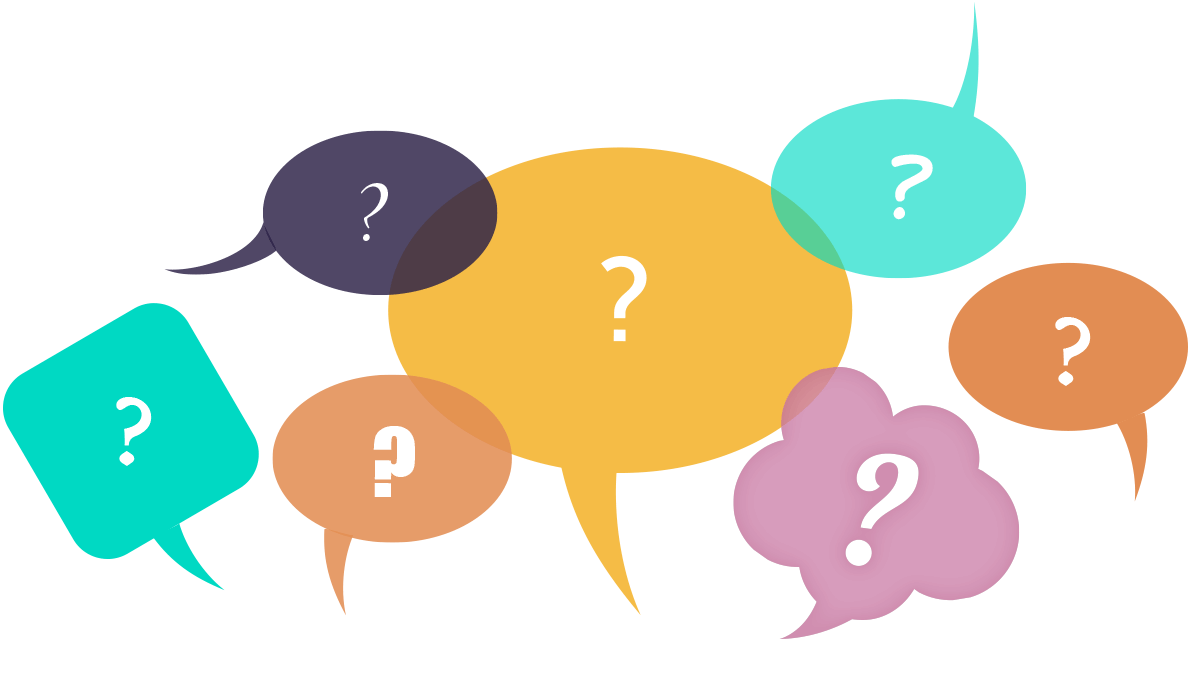 Finnes det liv på andre planeter?
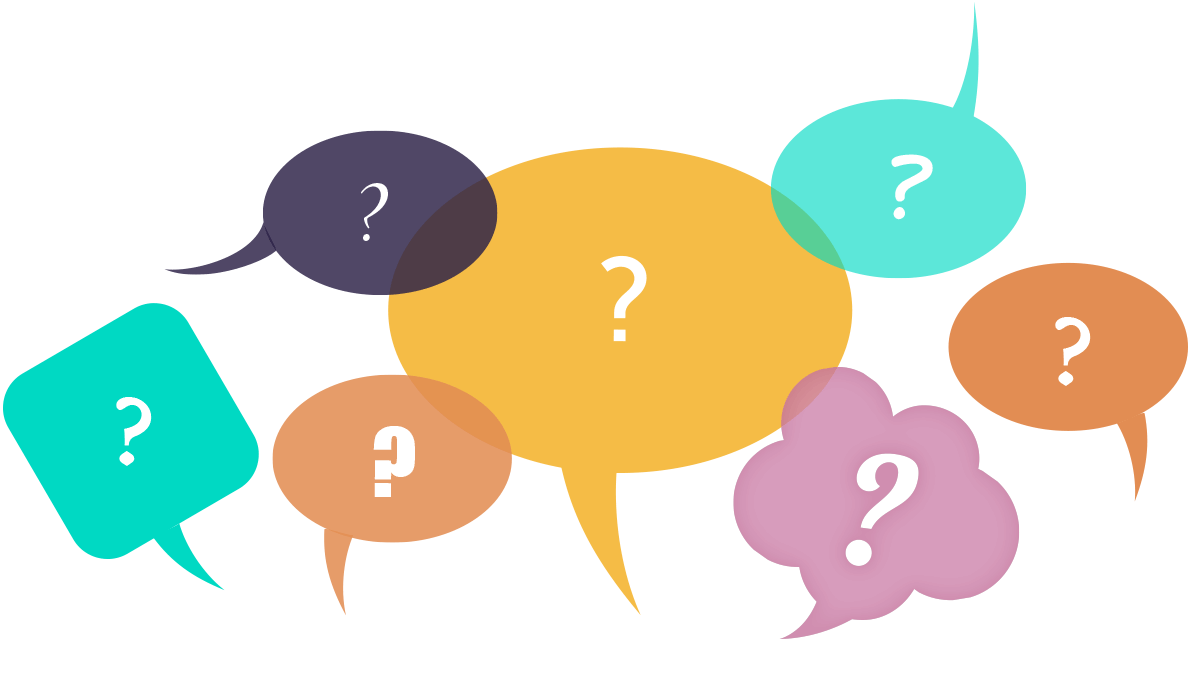 Hvor gammel er jorda?
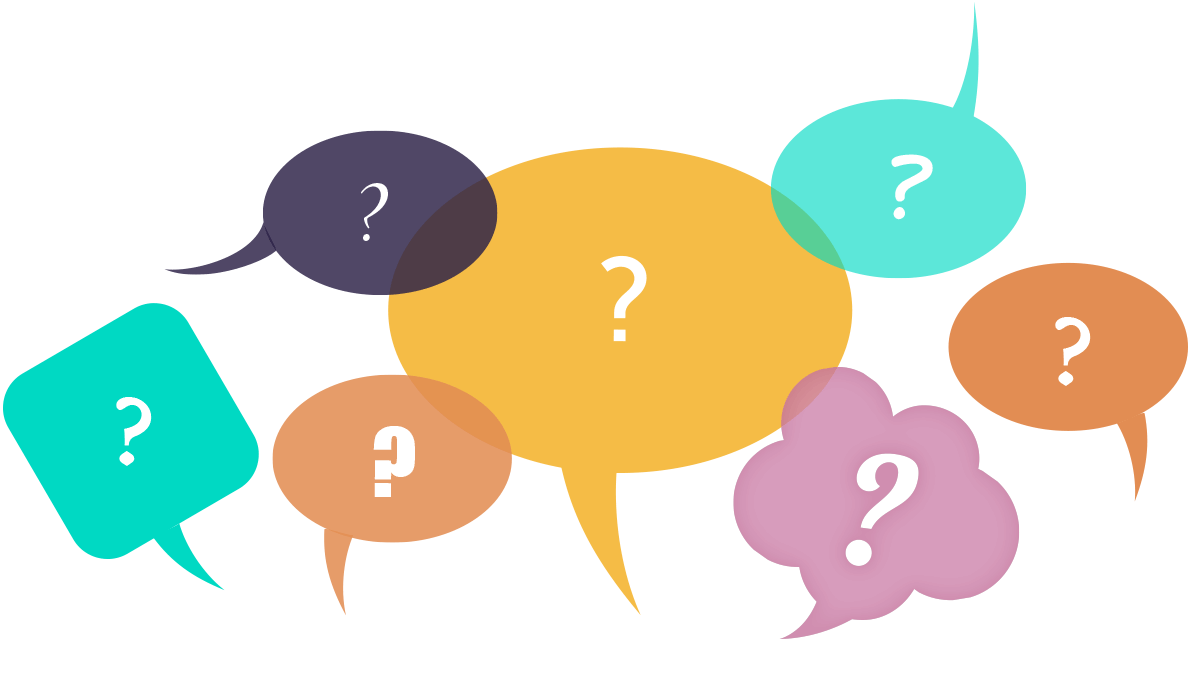 Hvordan har Gud blitt til?
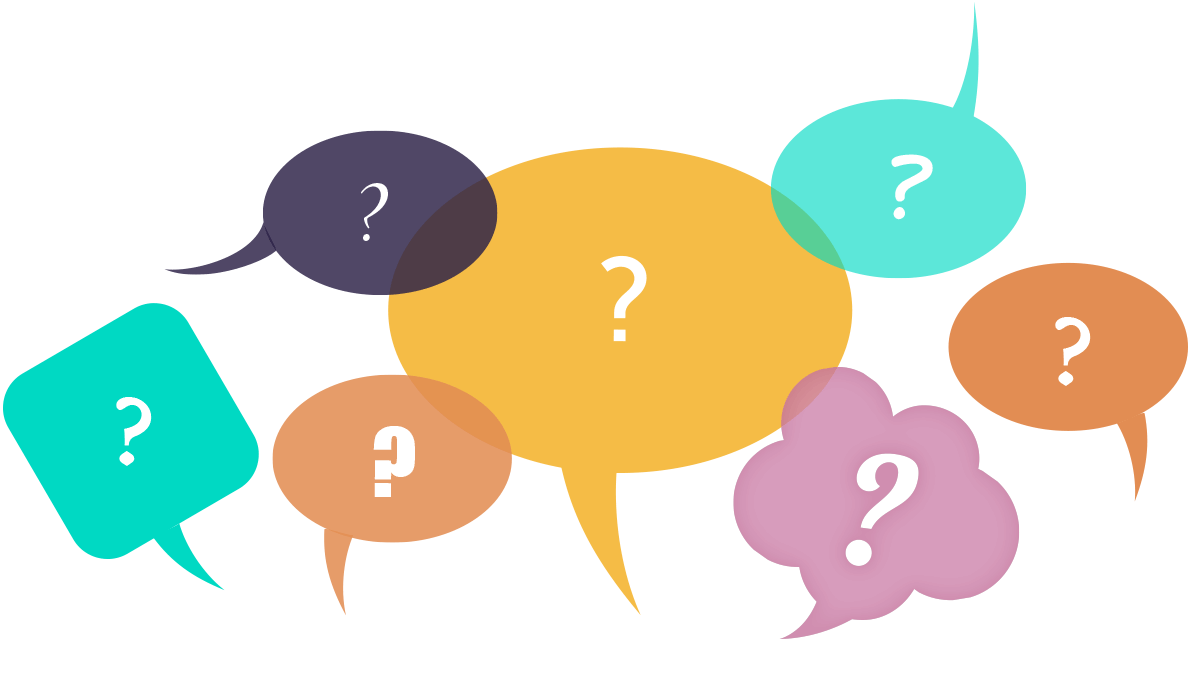 Hvorfor skapte Gud verden?